«В гости к лесовичку»
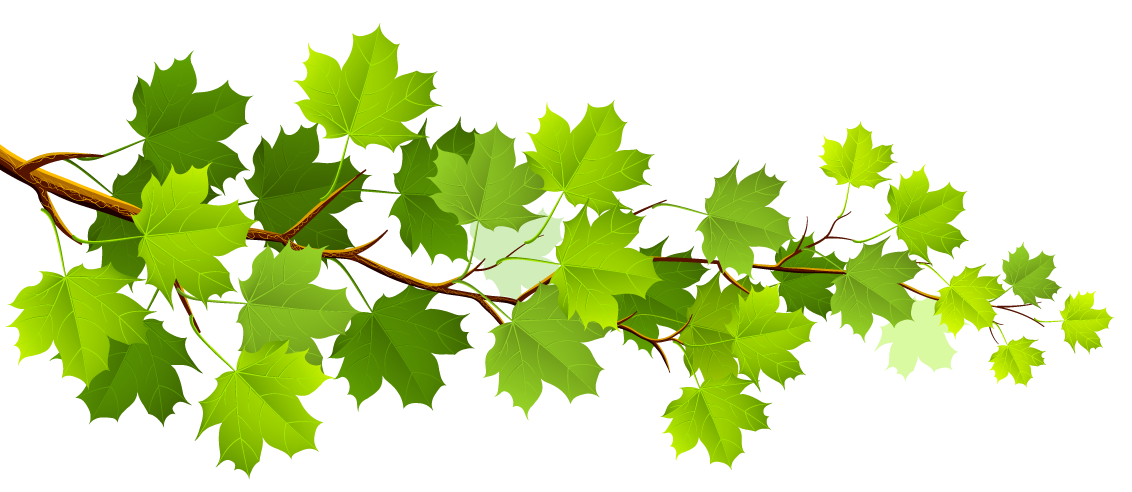 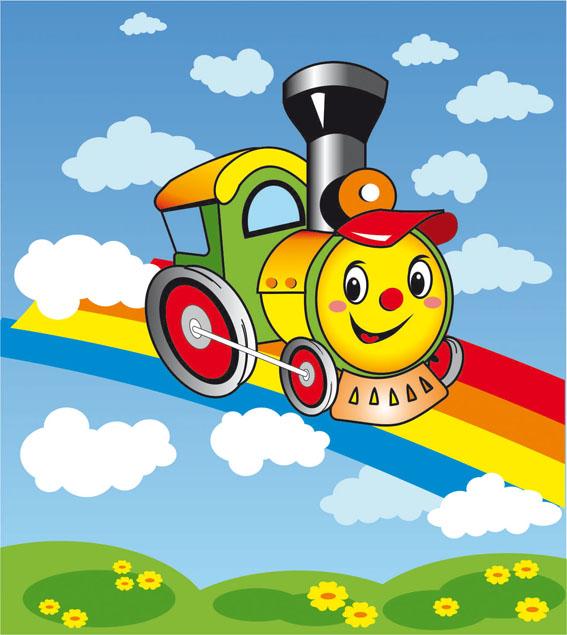 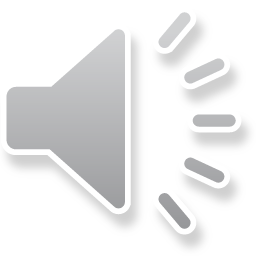 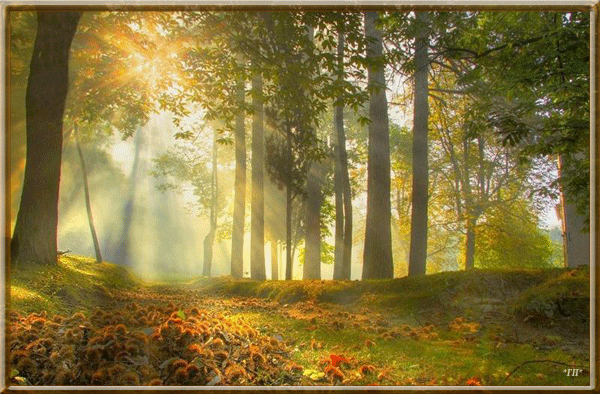 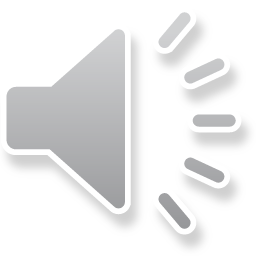 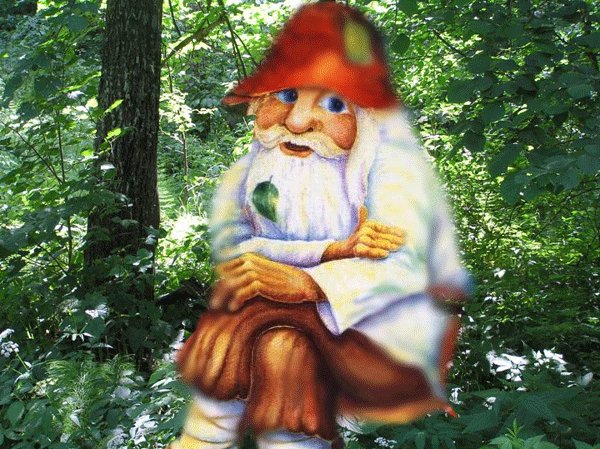 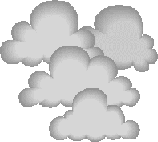 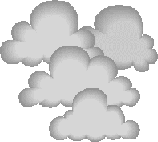 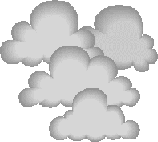 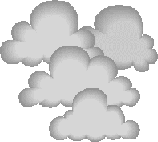 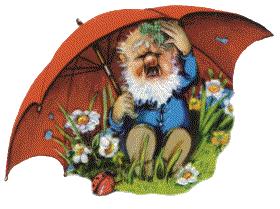 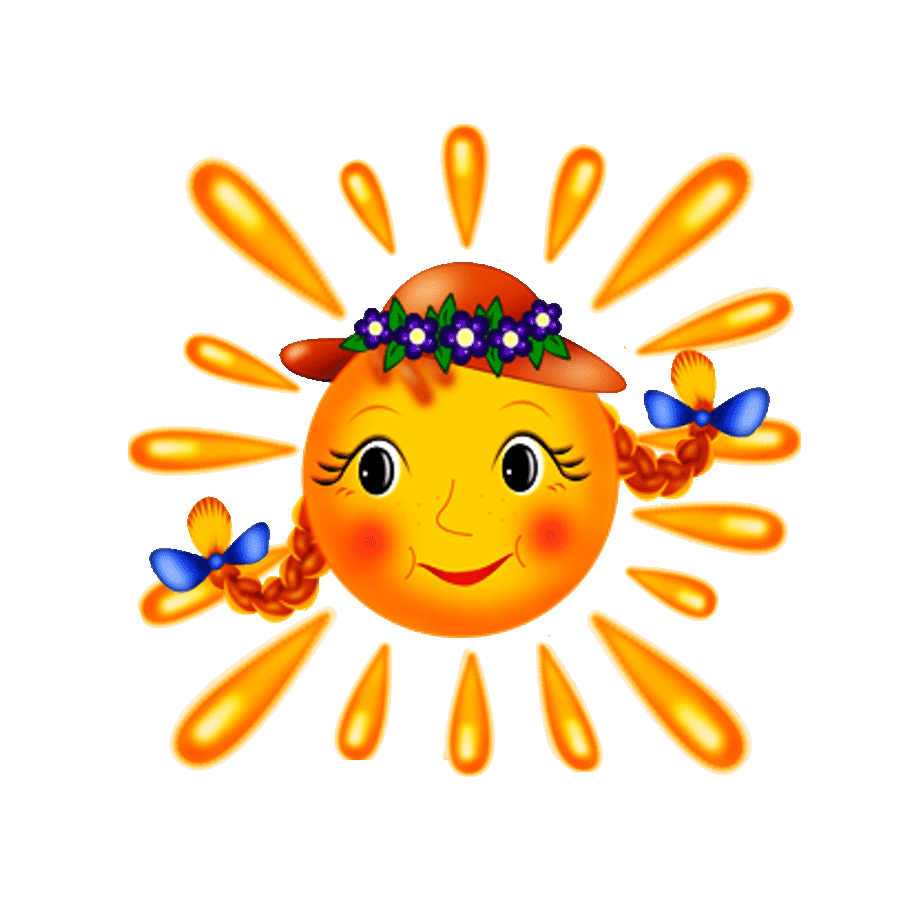 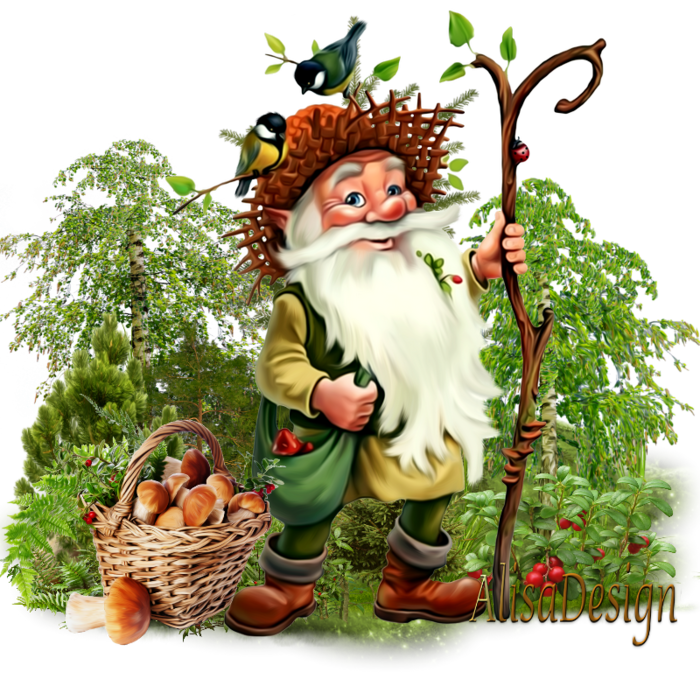 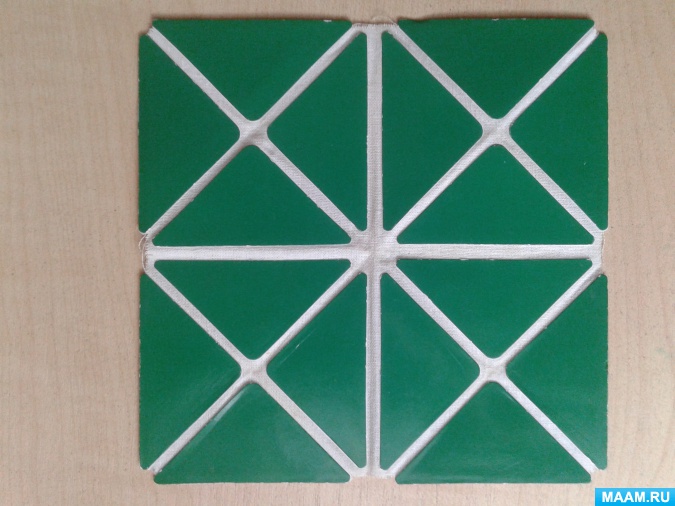 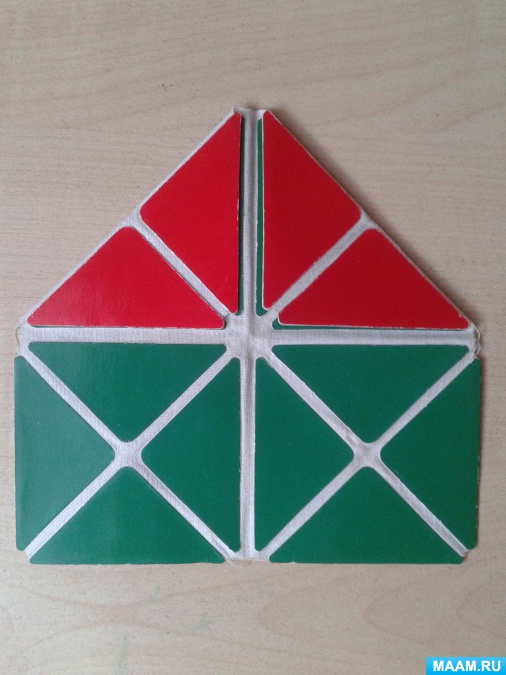 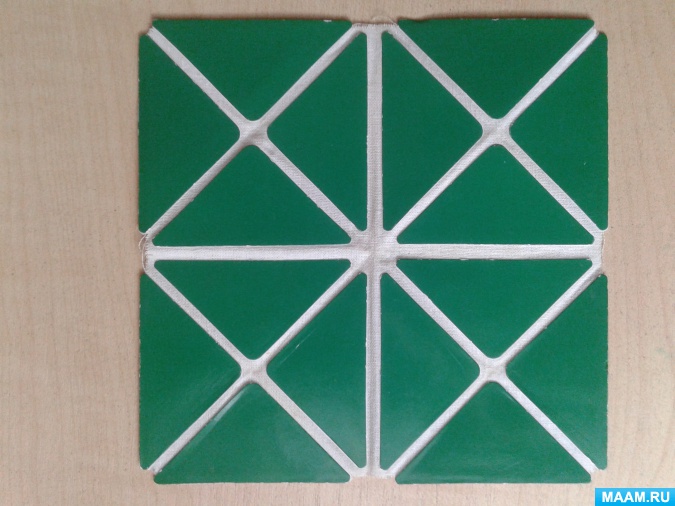 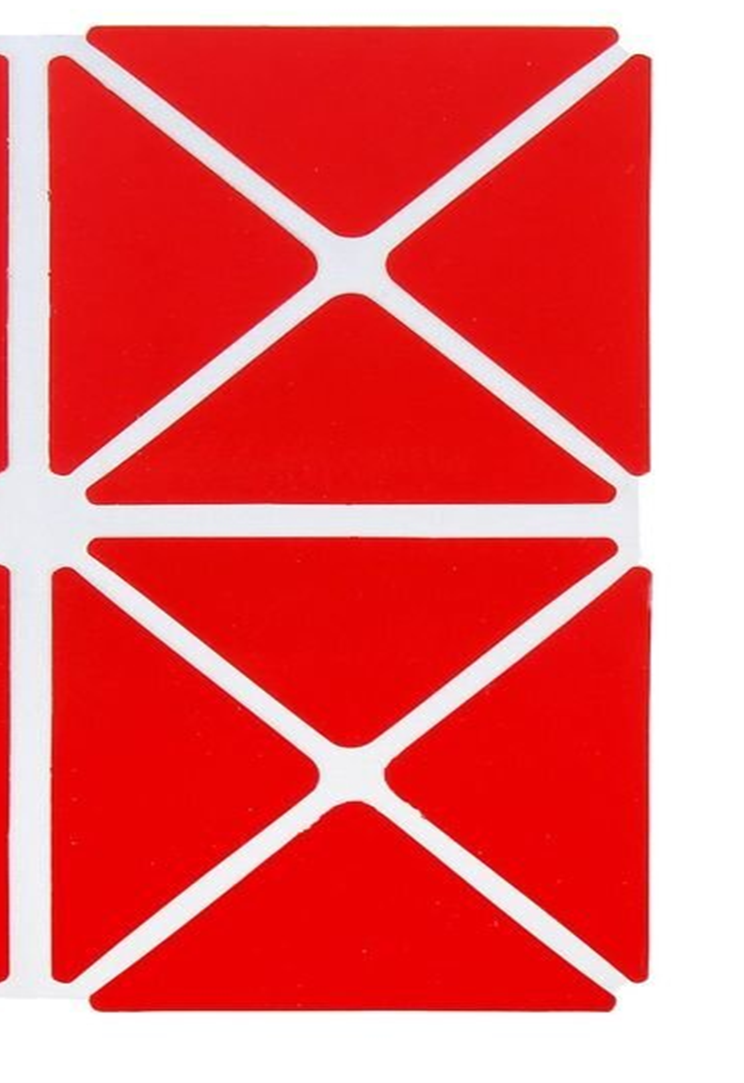 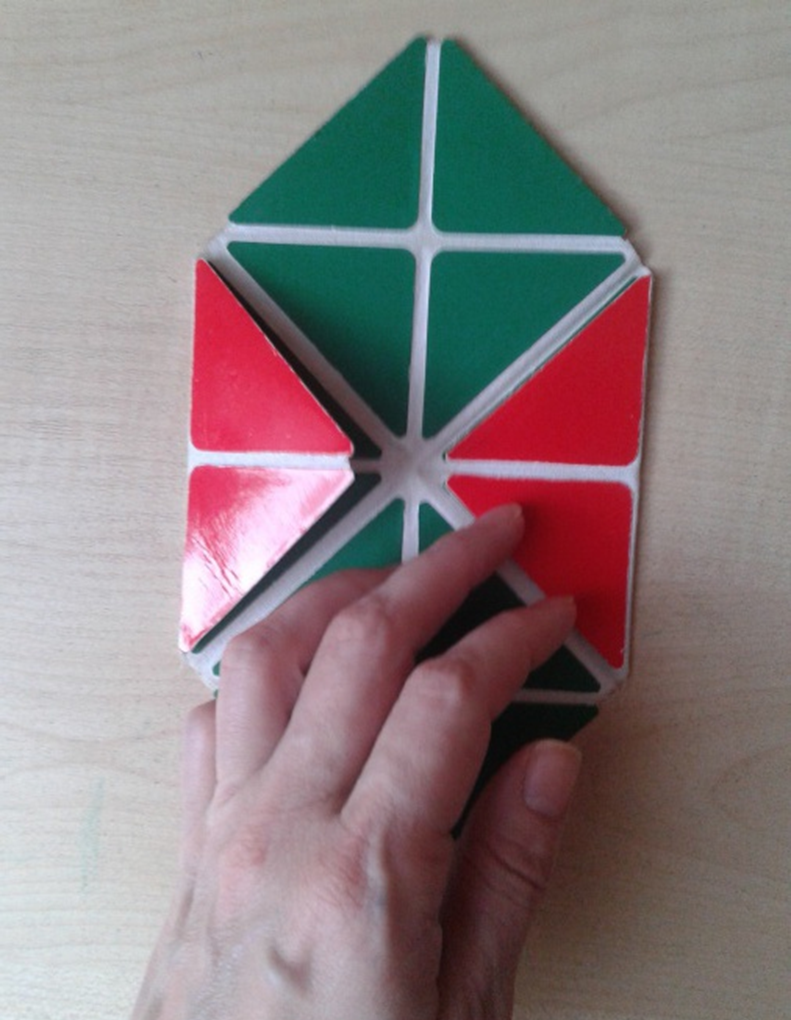 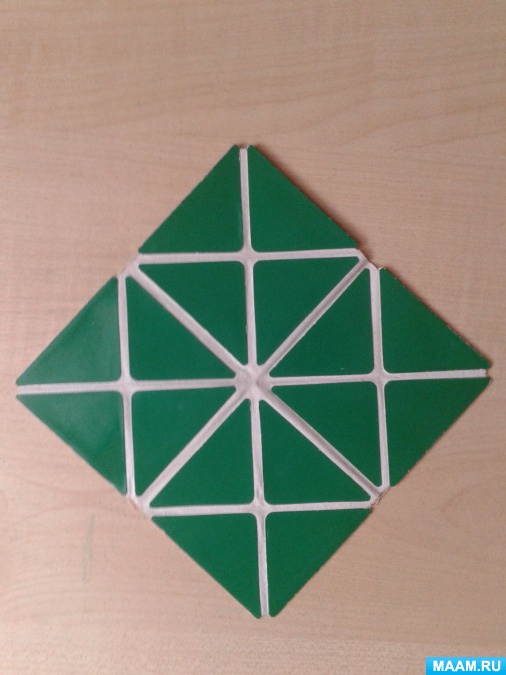 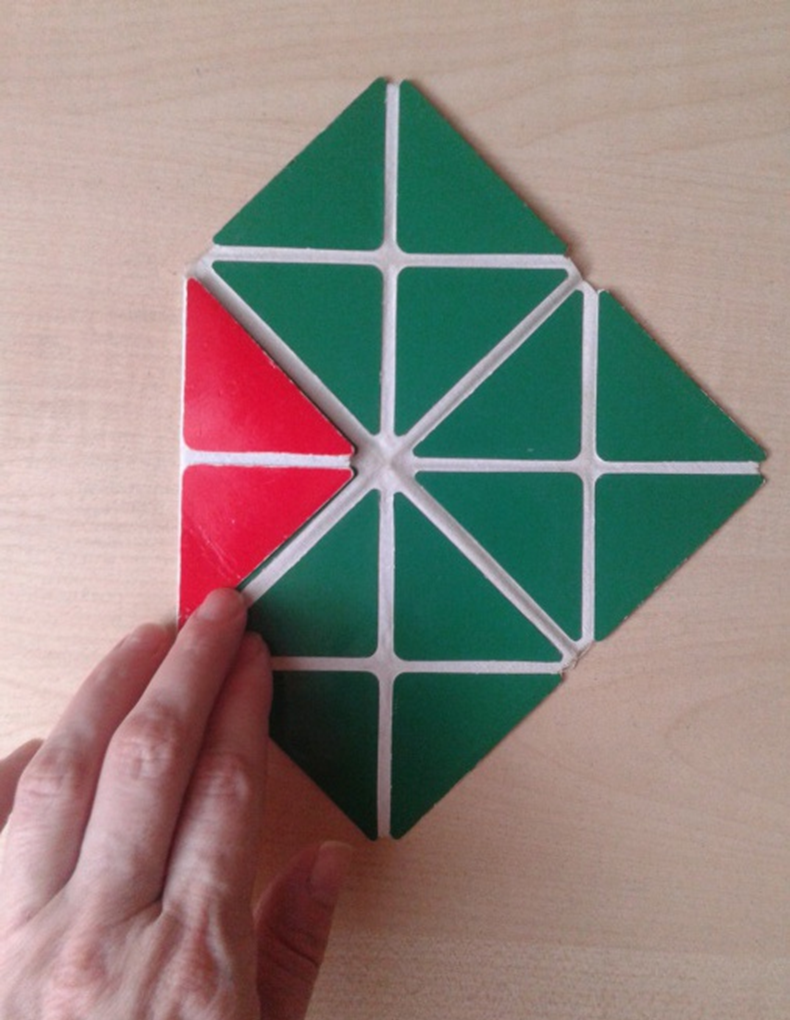 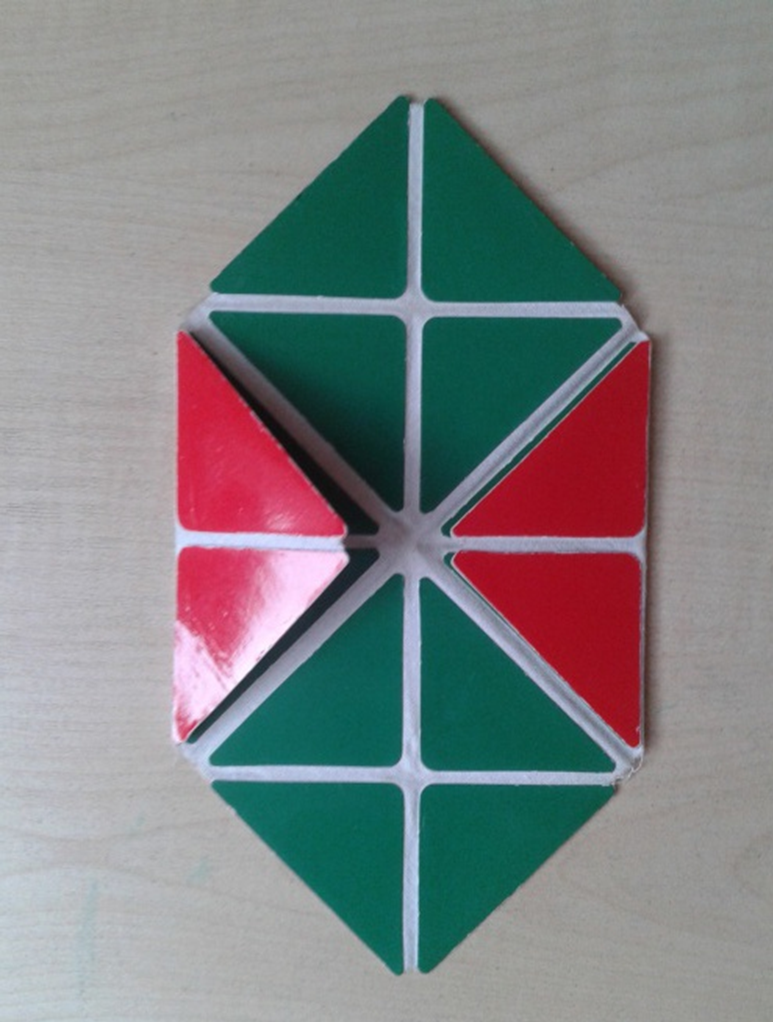 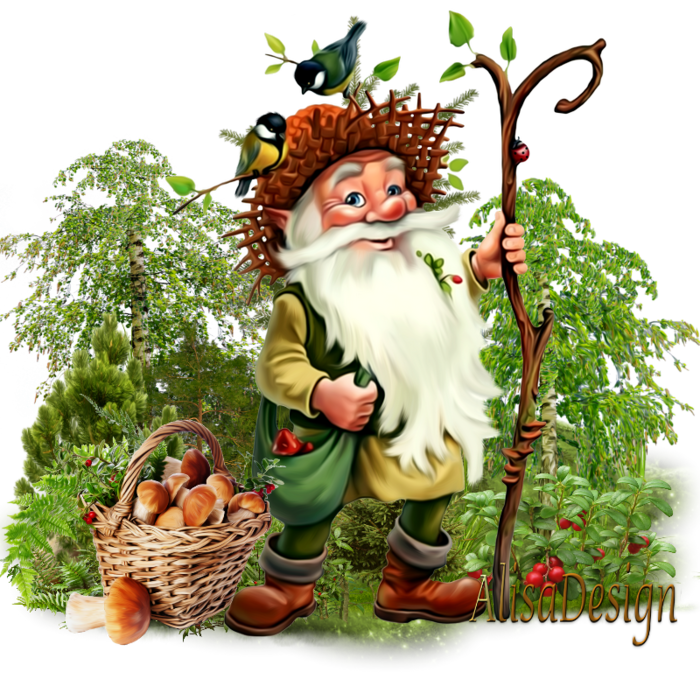 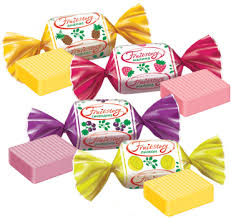 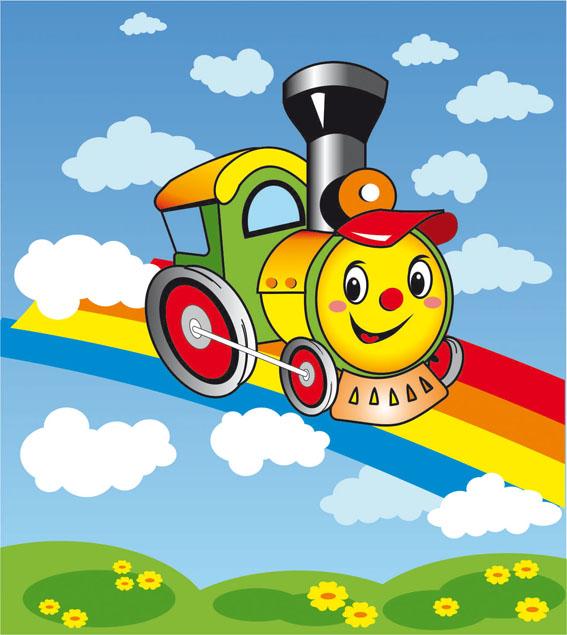 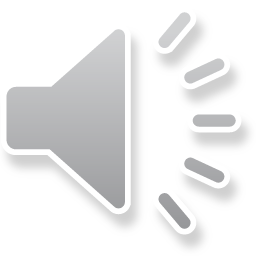